TIẾNG VIỆT 1
Tập 2
Tuần 31
Tự đọc sách báo: Đọc sách về
kiến thức, kĩ năng sống
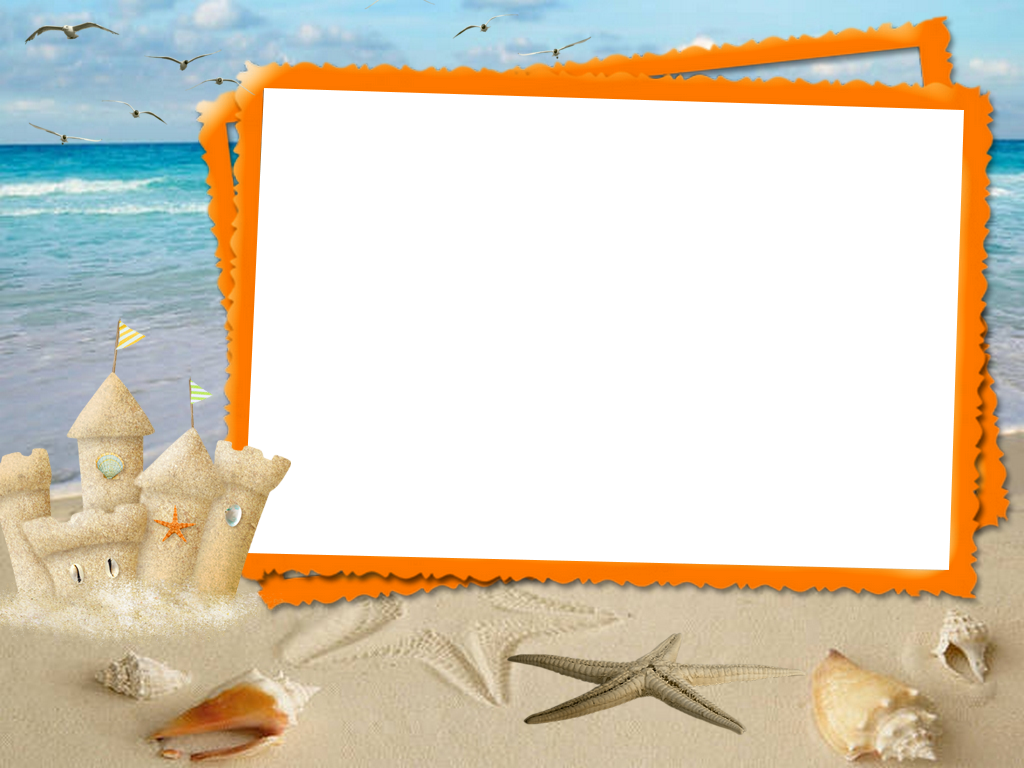 KHỞI ĐỘNG
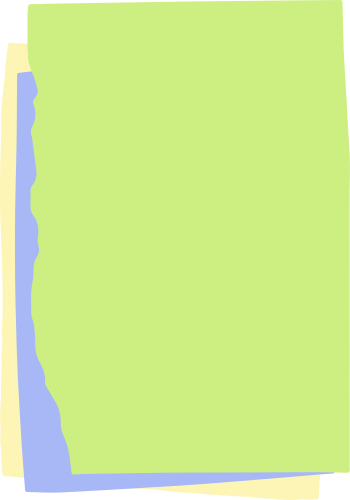 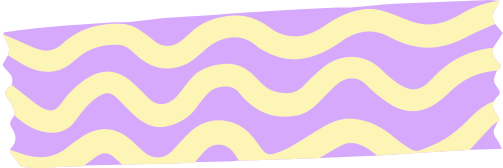 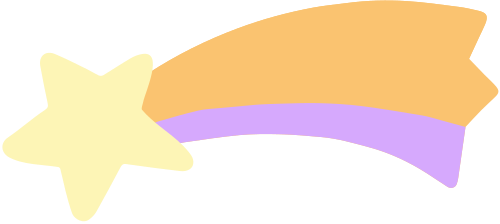 TỰ ĐỌC SÁCH BÁO
Đọc sách về kiến thức, kĩ năng sống
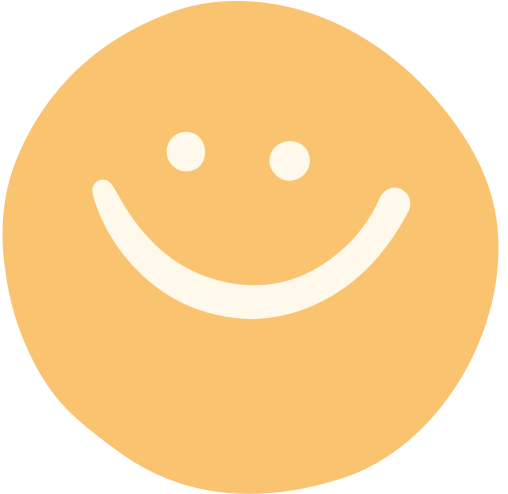 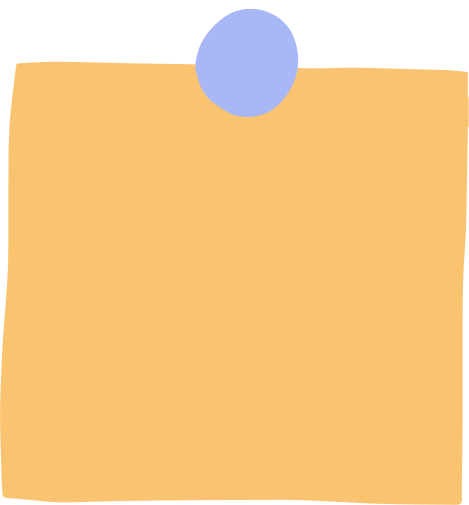 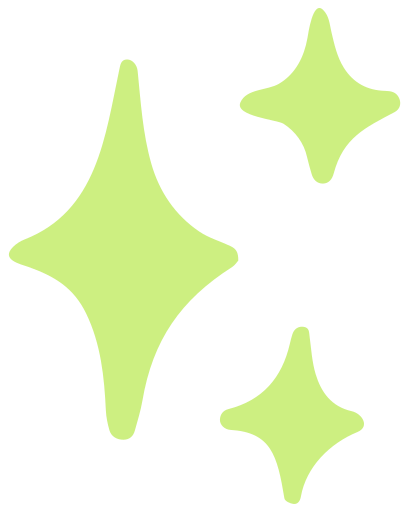 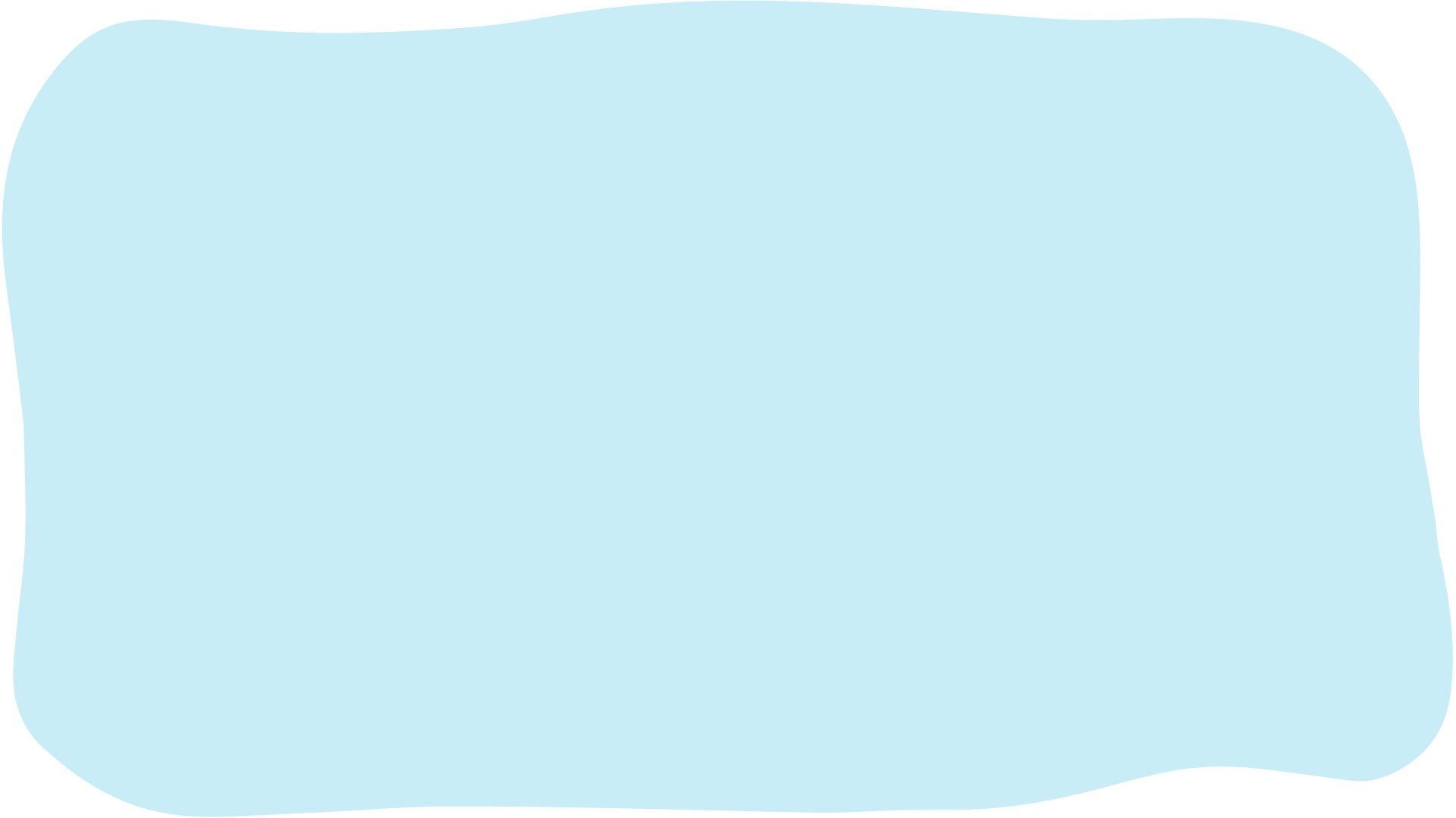 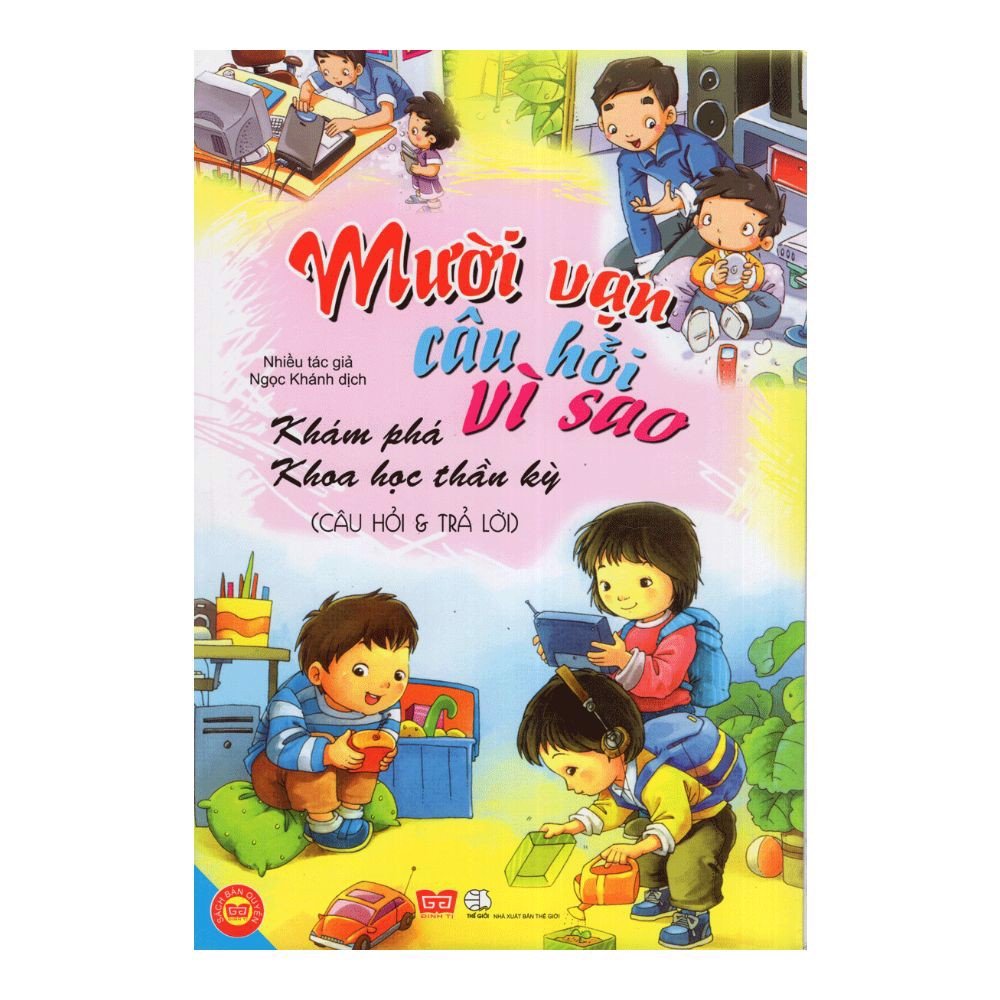 Mười vạn câu hỏi 
vì sao
Cuốn sách “khám phá” khoa học thần kì, giúp các em có những kiến thức bổ ích và thú vị về cuộc sống xung quanh.
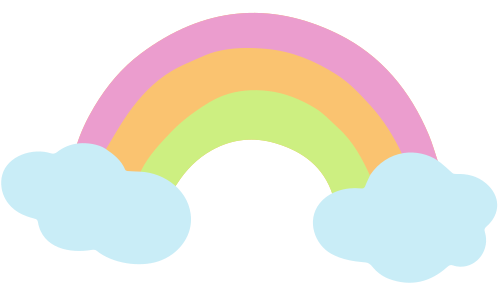 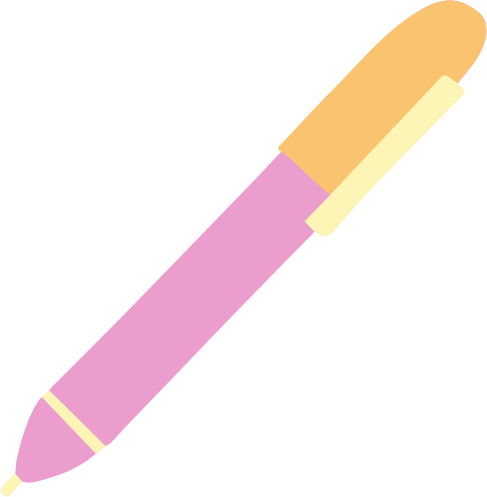 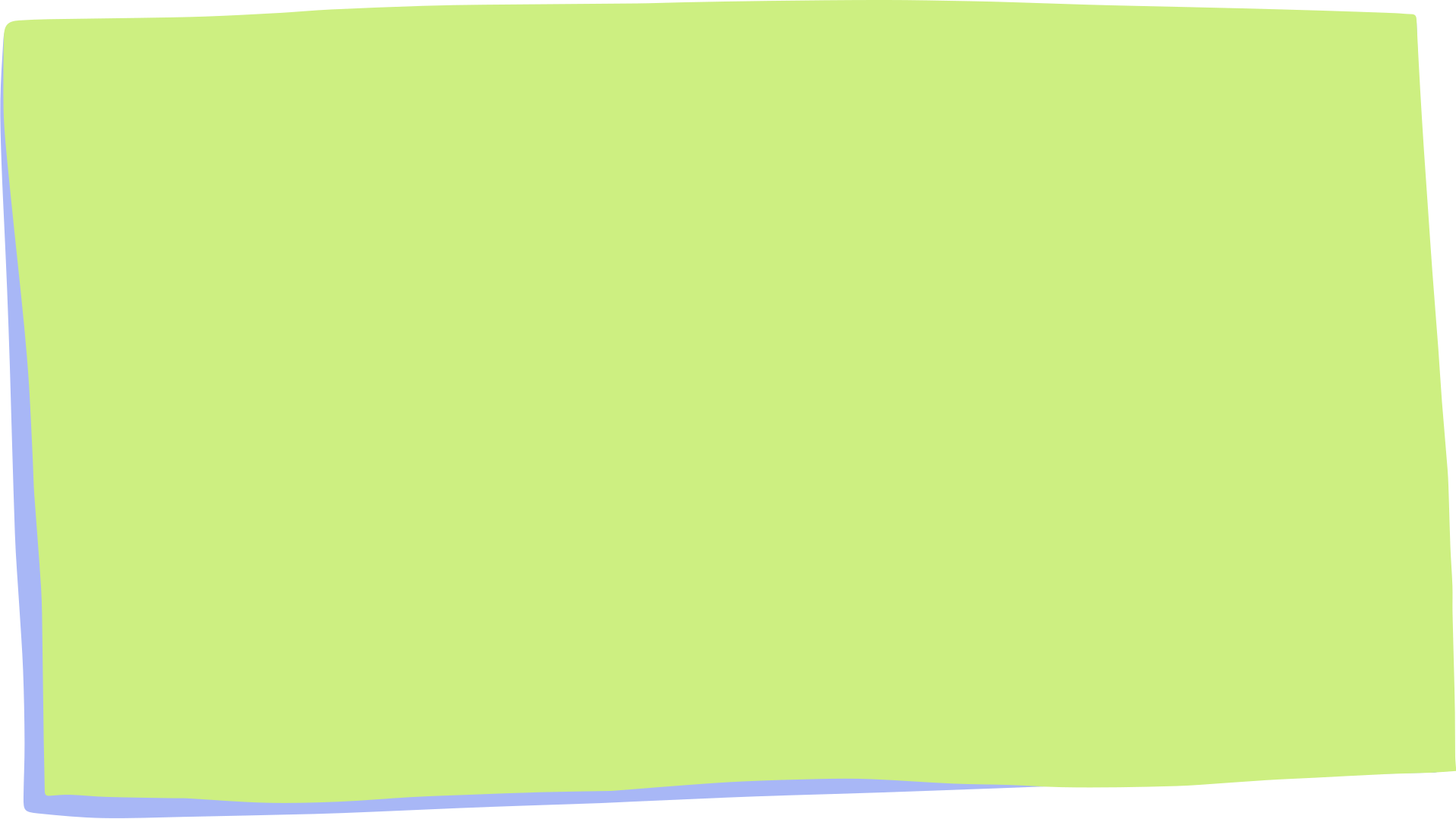 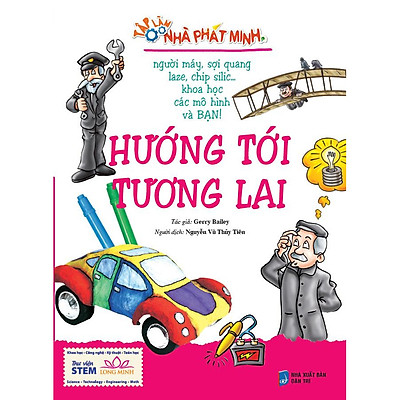 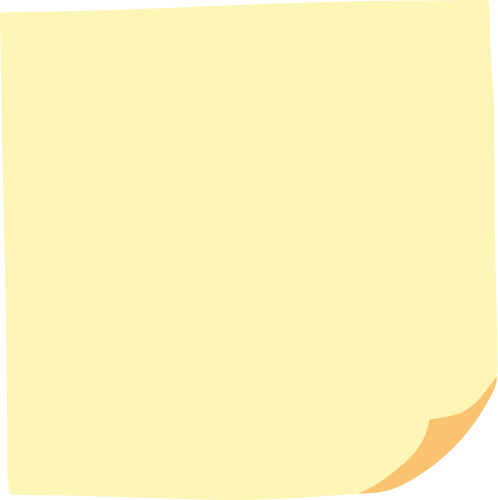 Hướng tới tương lai
Cuốn sách kể về những phát minh kì diệu của loài người.
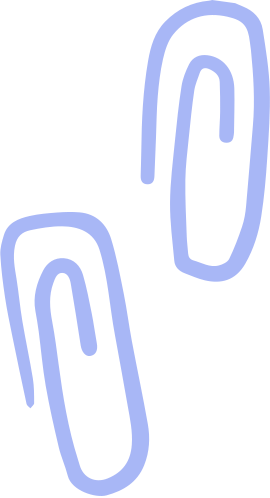 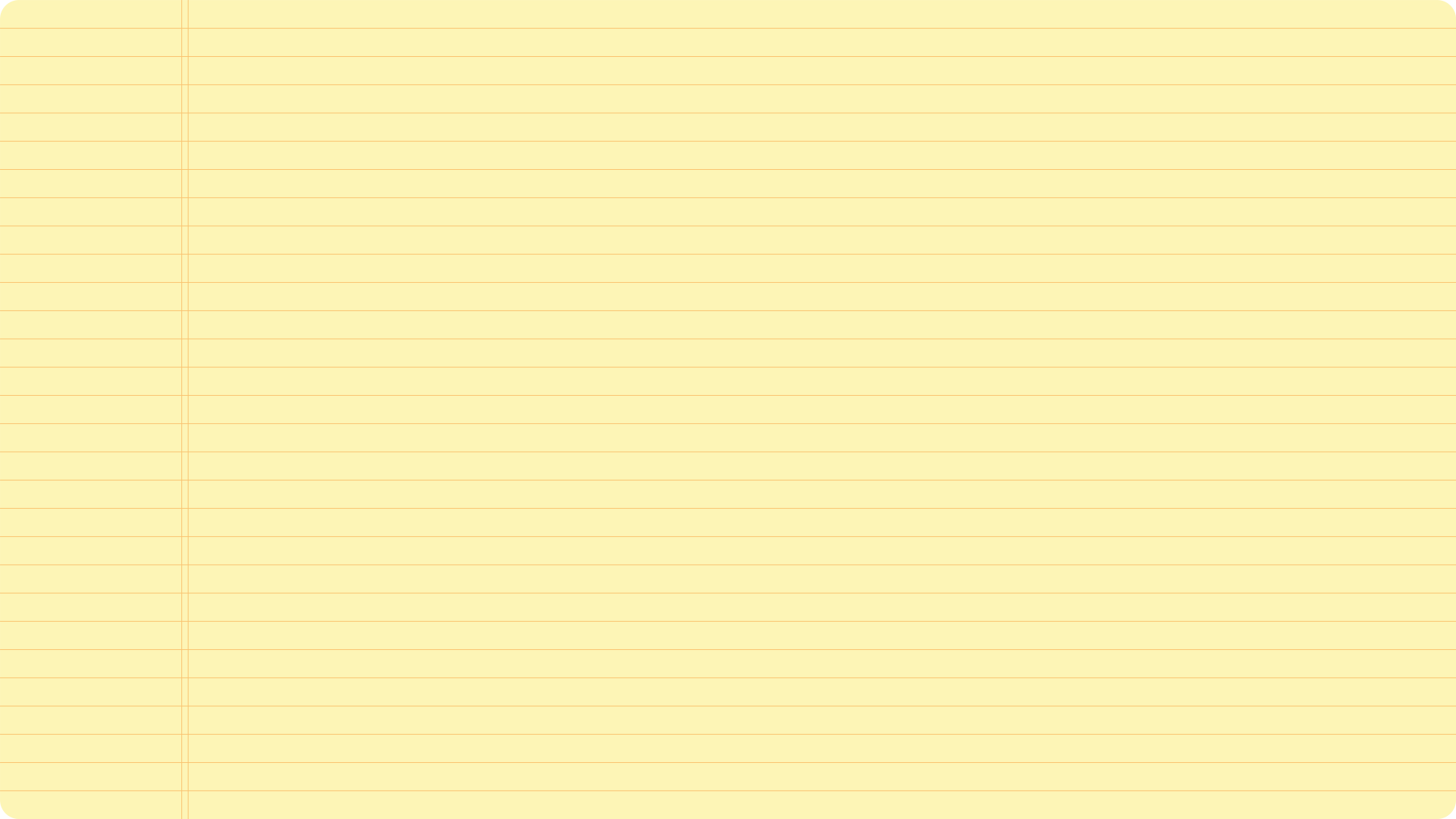 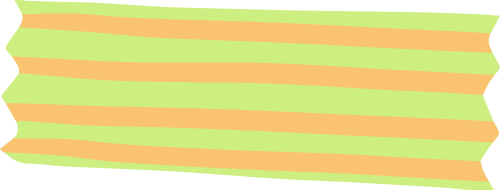 Bách khoa thư 
an toàn cho lứa tuổi thiếu niên nhi đồng
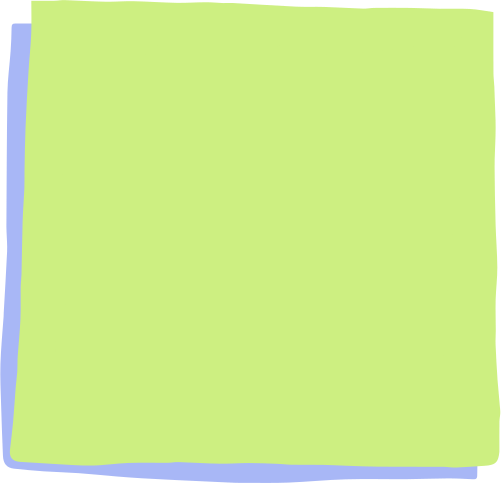 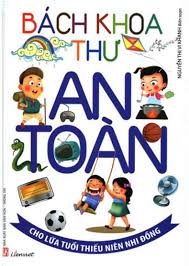 Cuốn sách giúp thiếu nhi có kĩ năng phòng tránh những điều nguy hiểm để sống an toàn.
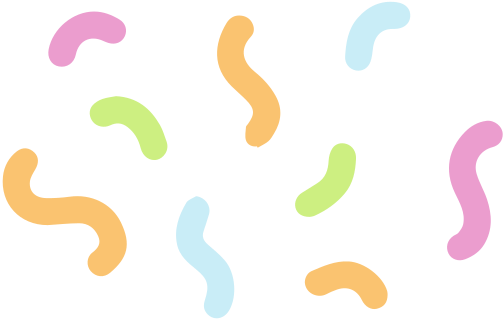 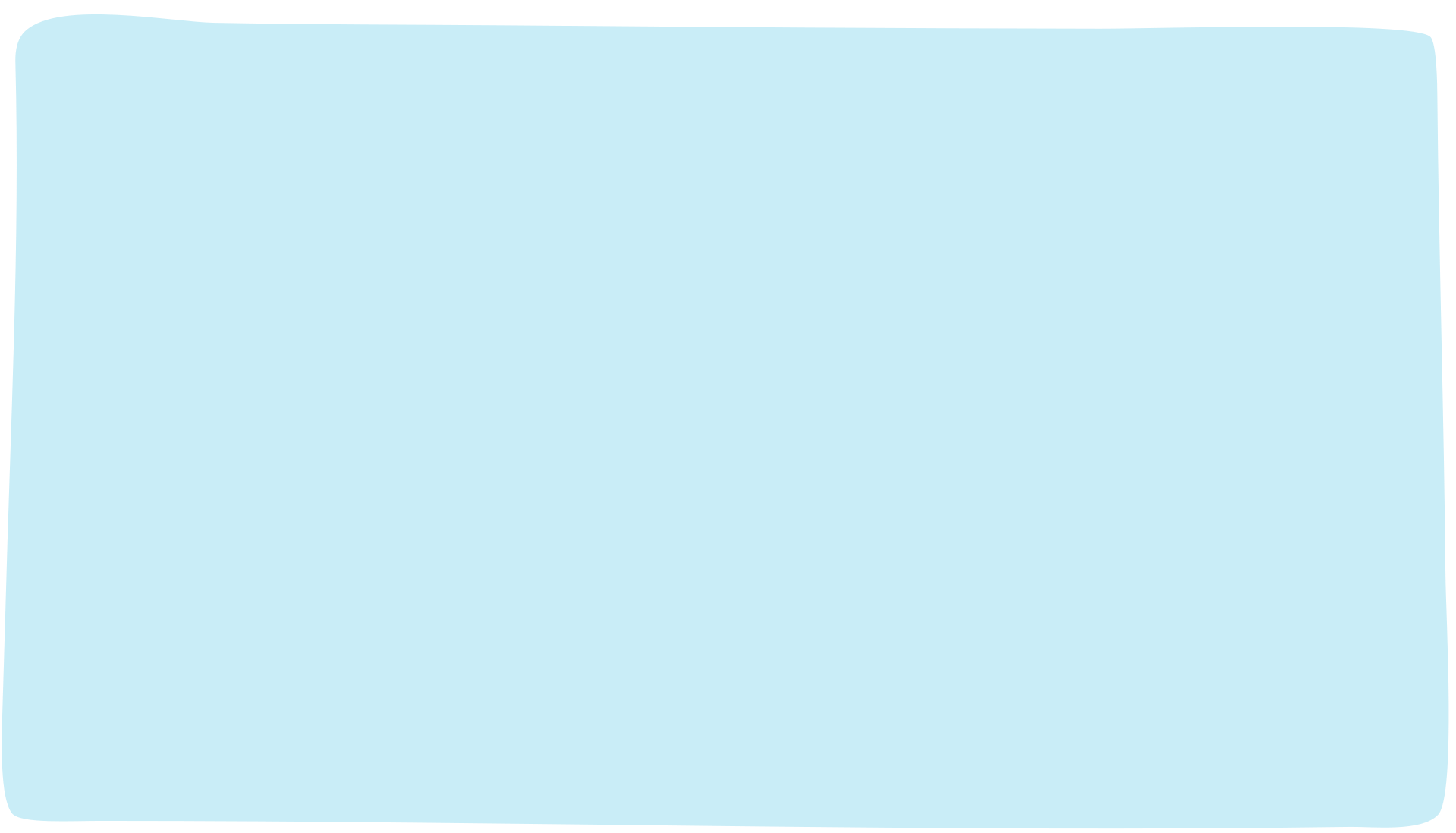 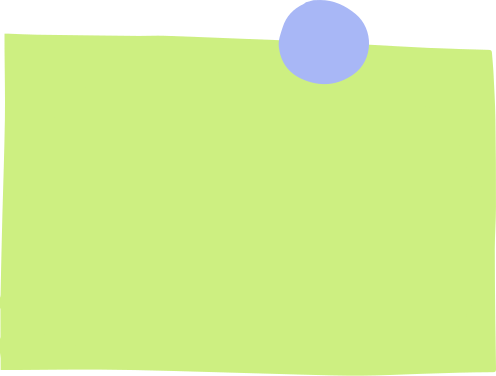 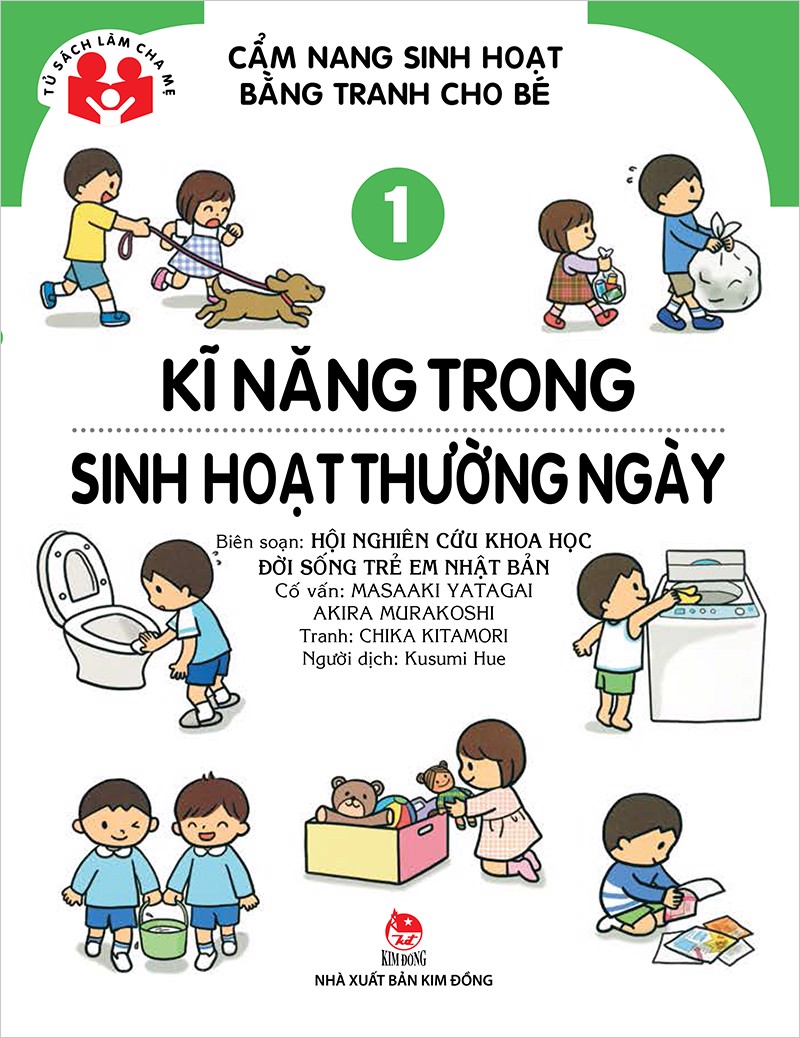 Cẩm nang sinh hoạt bằng tranh cho bé
Kĩ năng trong sinh hoạt thường ngày
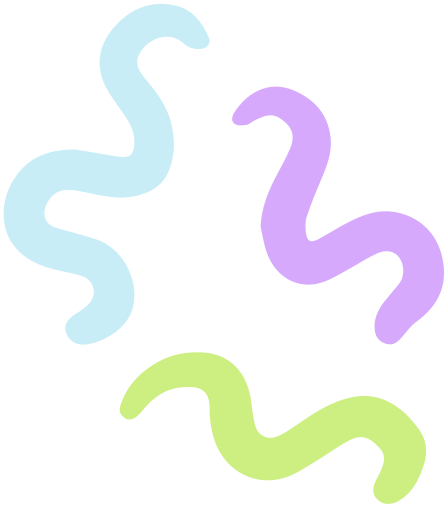 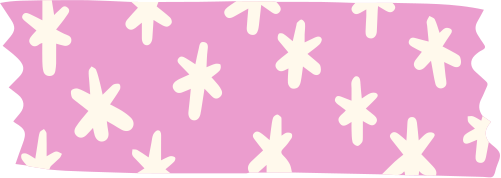 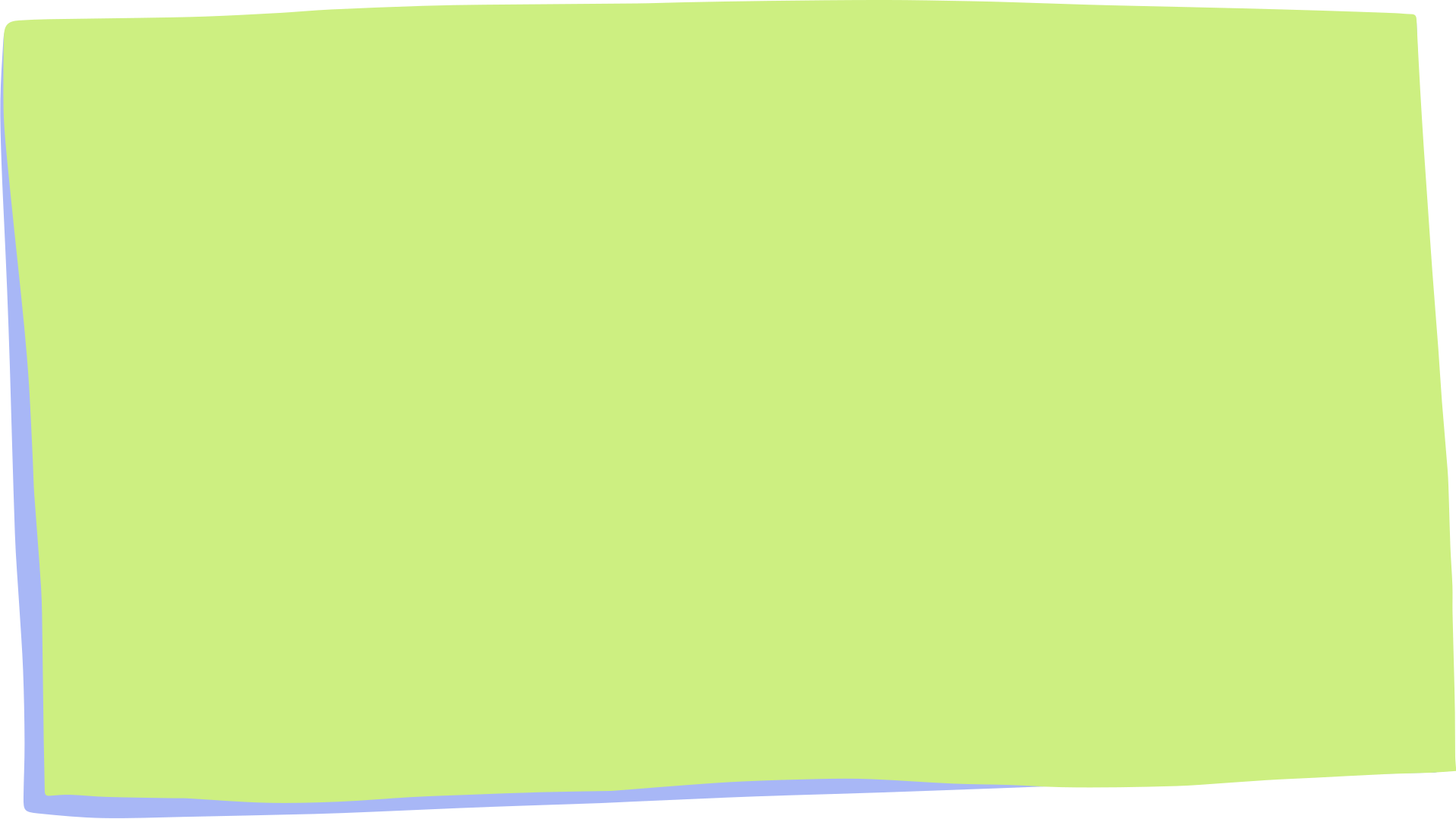 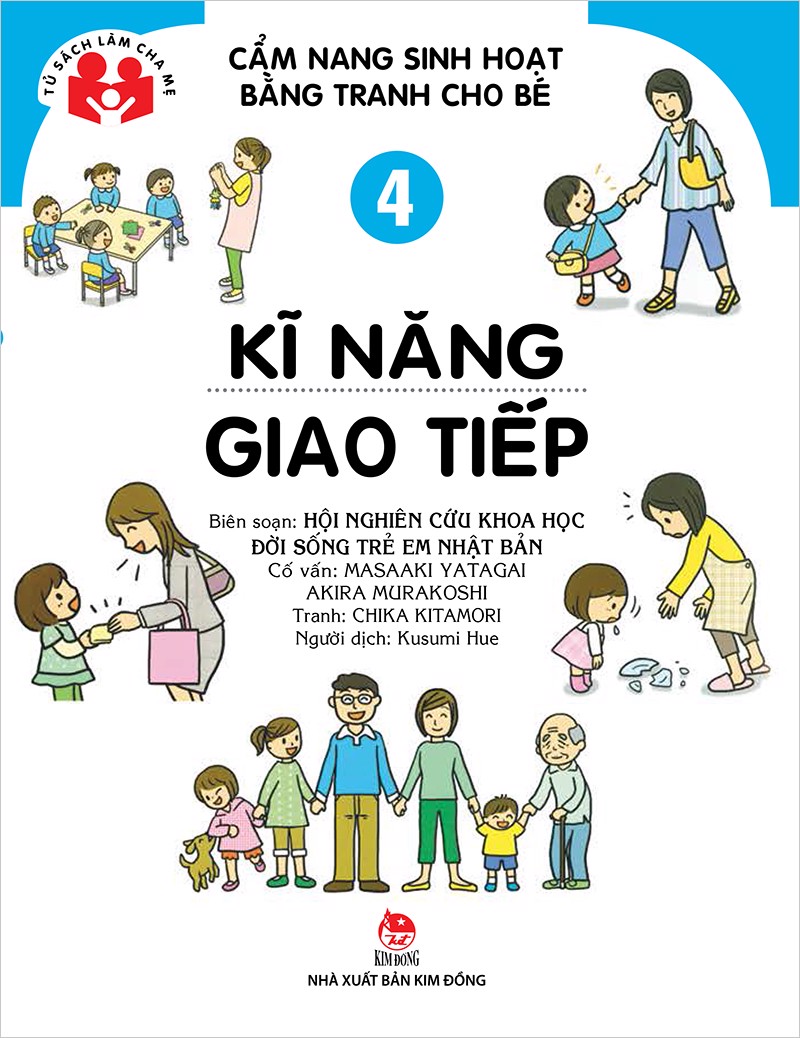 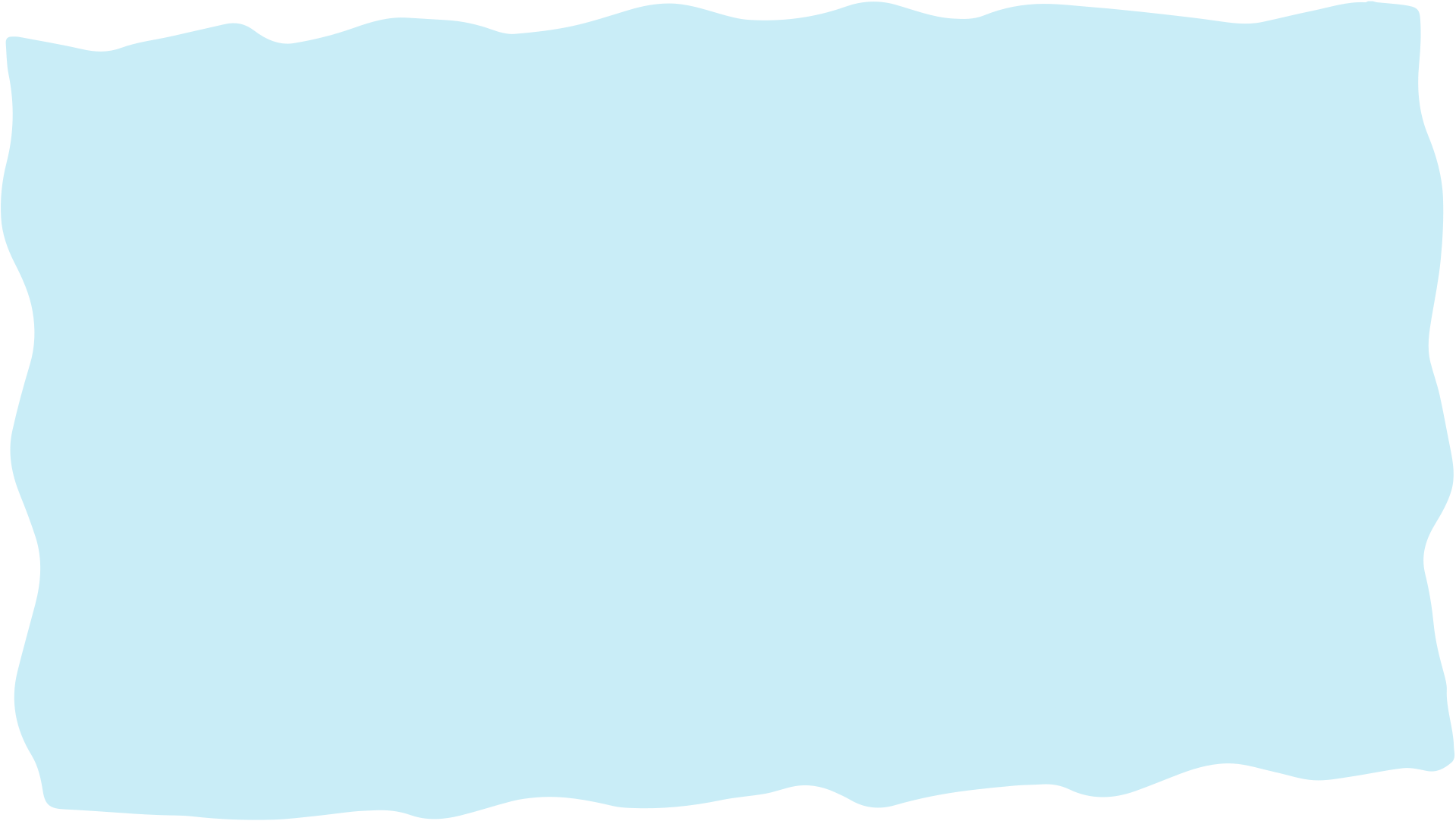 Cẩm nang sinh hoạt bằng tranh cho bé
Kĩ năng giao tiếp
Sách dạy cho các bạn nhỏ (qua tranh vẽ) cách giao tiếp lịch sự, đạt hiệu quả.
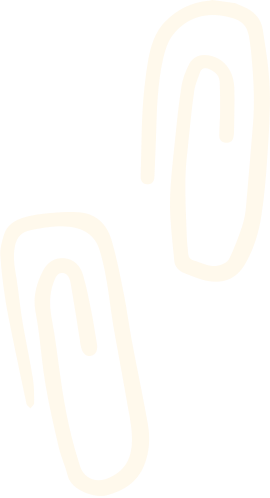 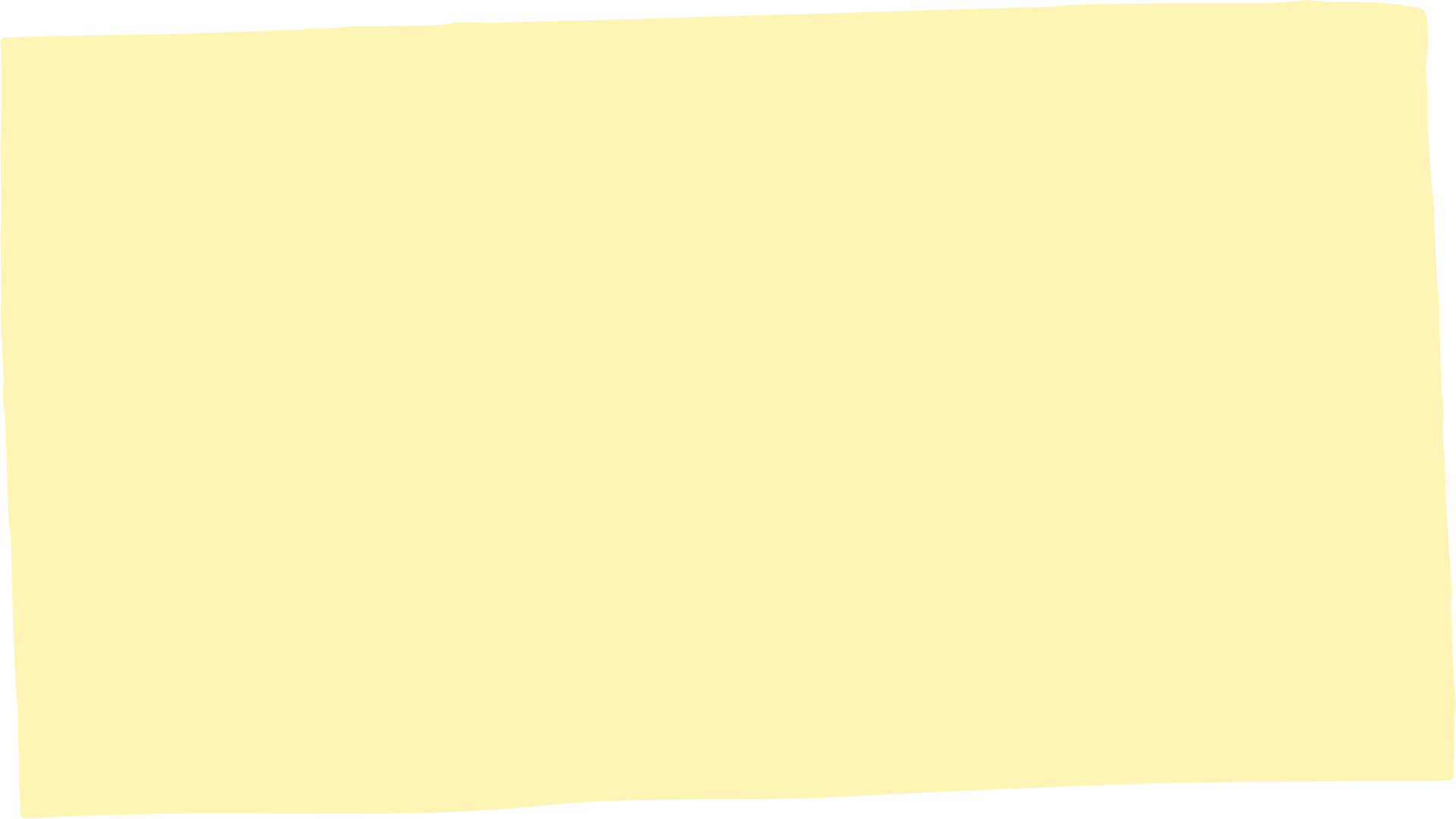 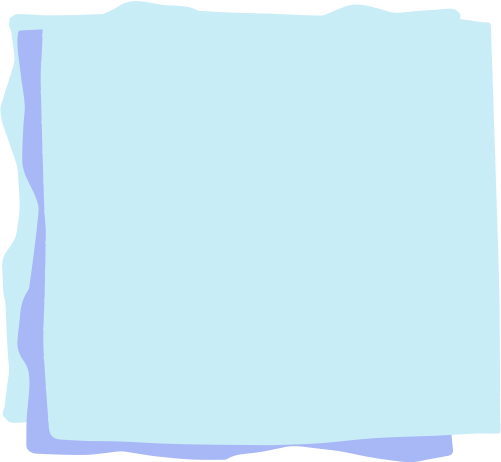 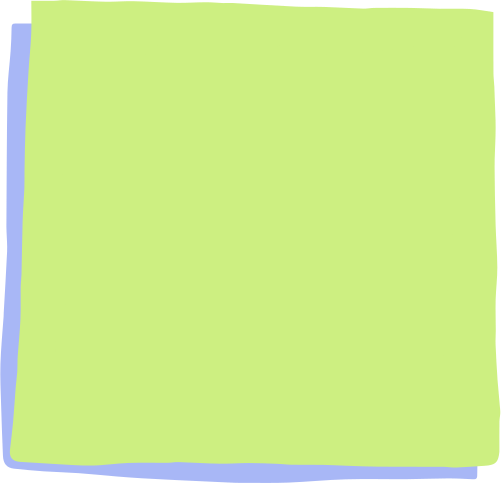 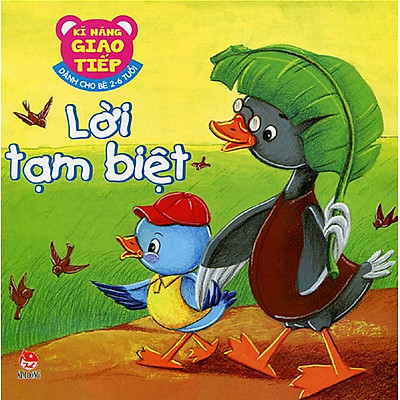 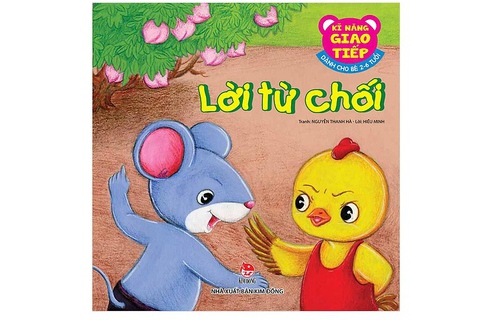 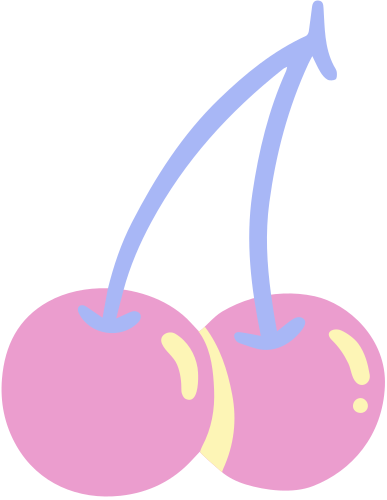 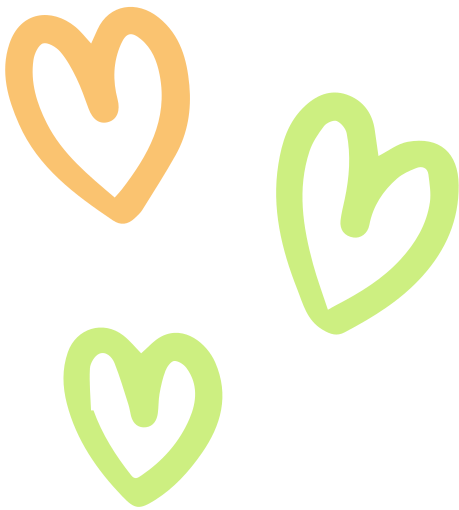 Lời từ chối, Lời tạm biệt là hai cuốn sách vui và thú vị về các loài vật nhỏ bé. Cuốn sách dạy các em biết nói lời từ chối, tạm biệt, cung cấp nhiều kĩ năng sống bổ ích,...
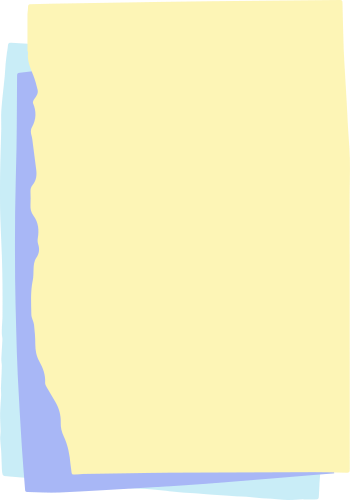 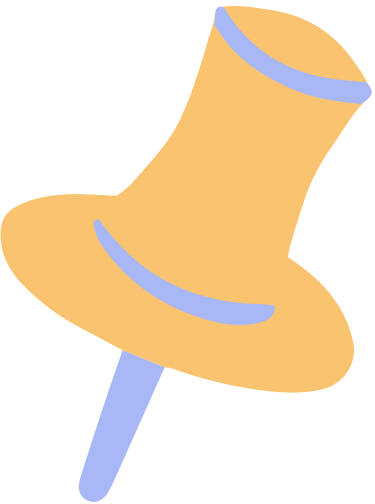 Giới thiệu sách của em 
với các bạn
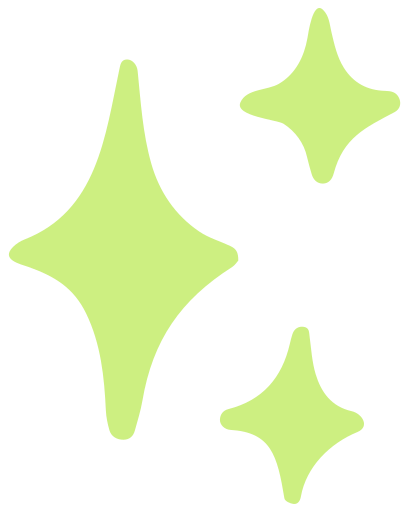 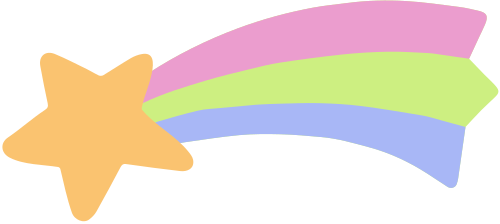 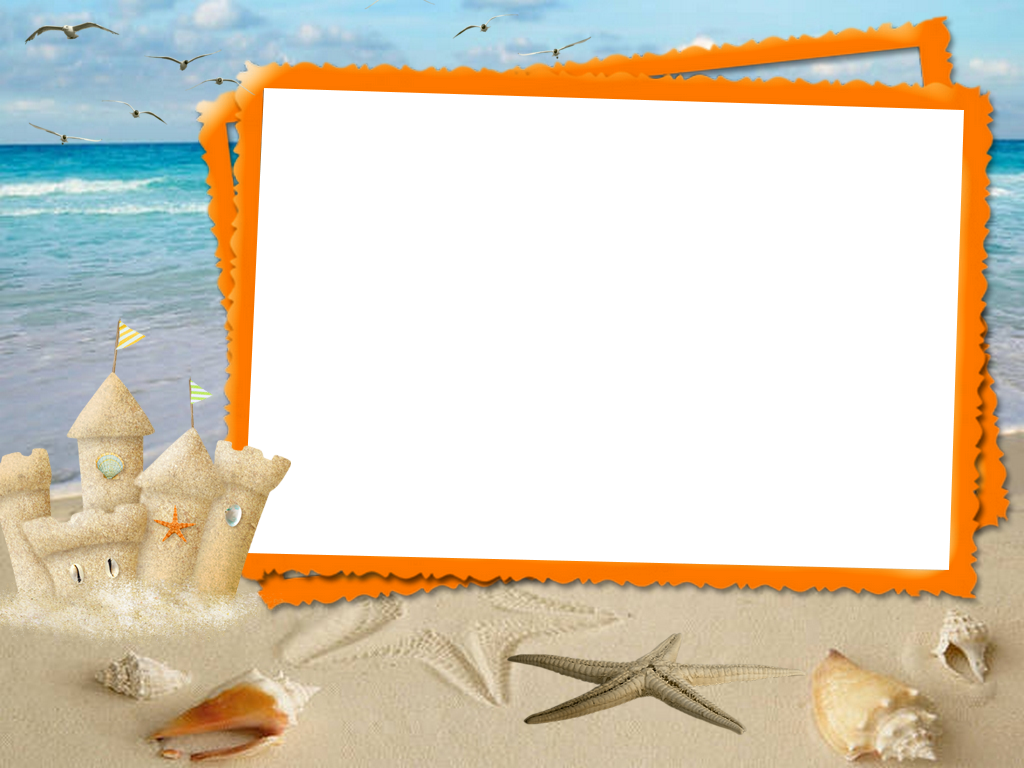 THƯ GIÃN
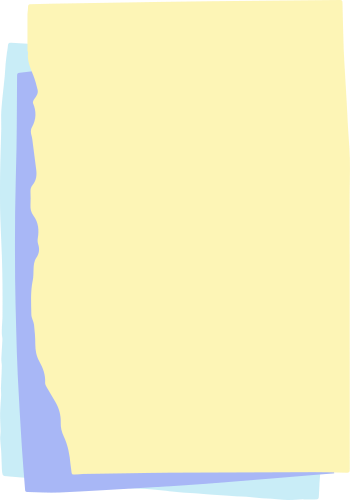 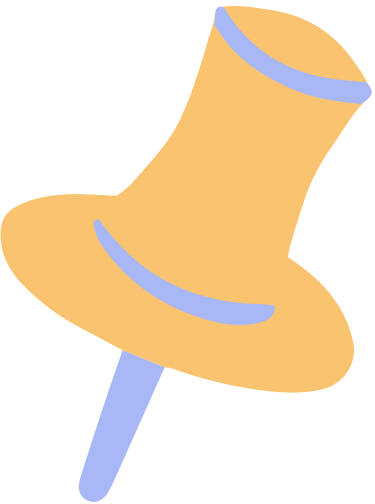 Tự đọc sách về kiến thức hoặc kĩ năng sống
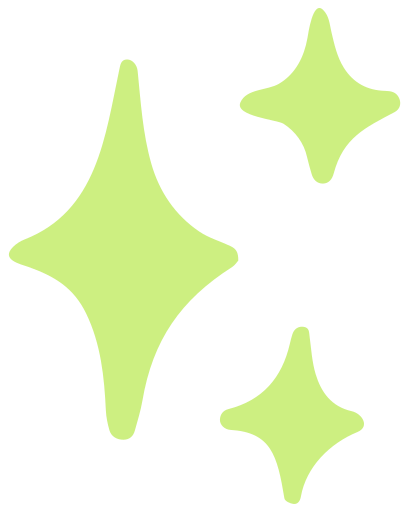 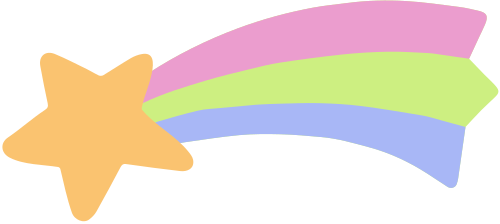 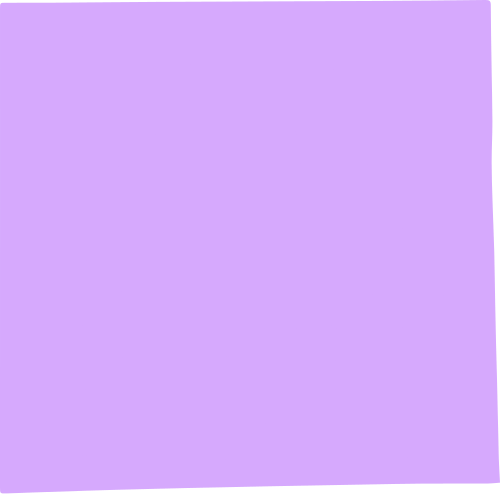 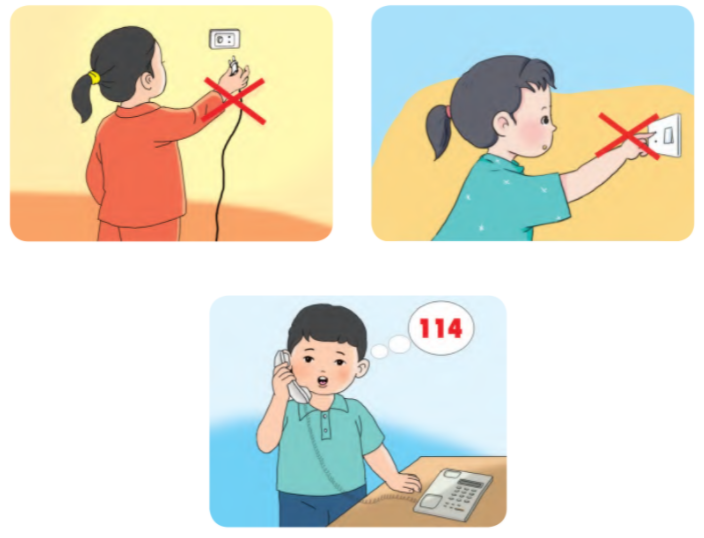 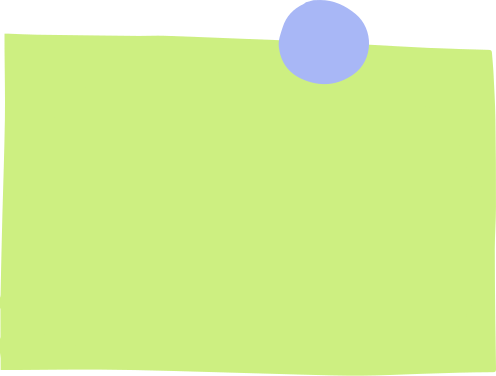 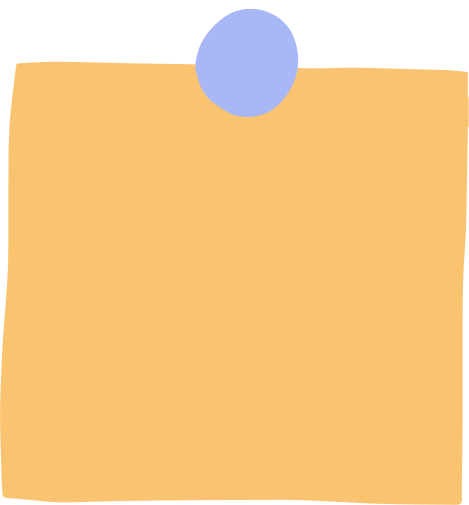 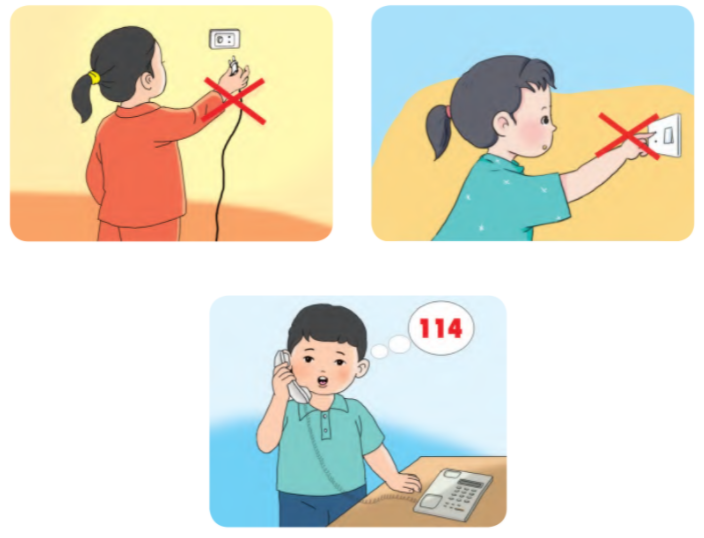 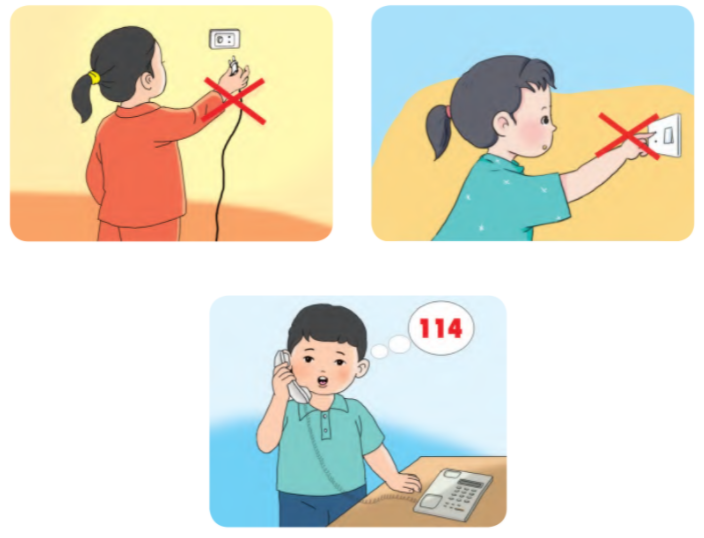